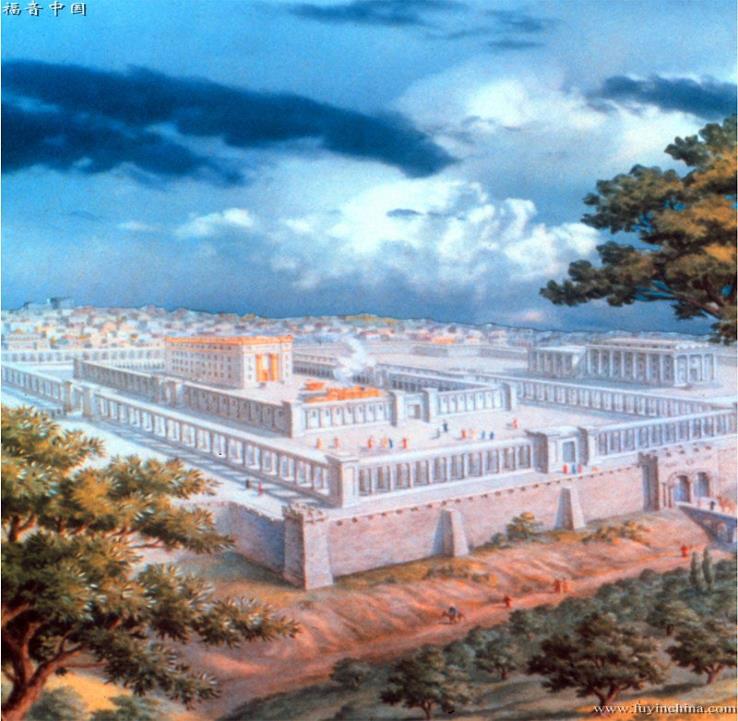 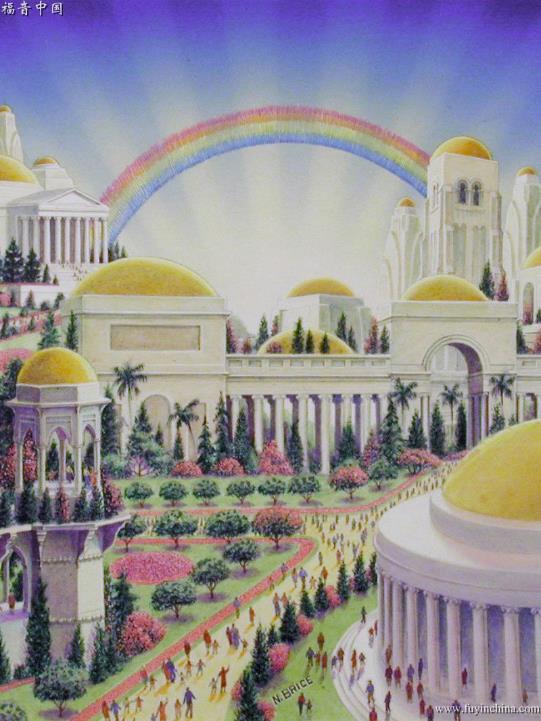 Lesson 11 for March 16, 2024
MERINDUKAN TUHAN DI SION
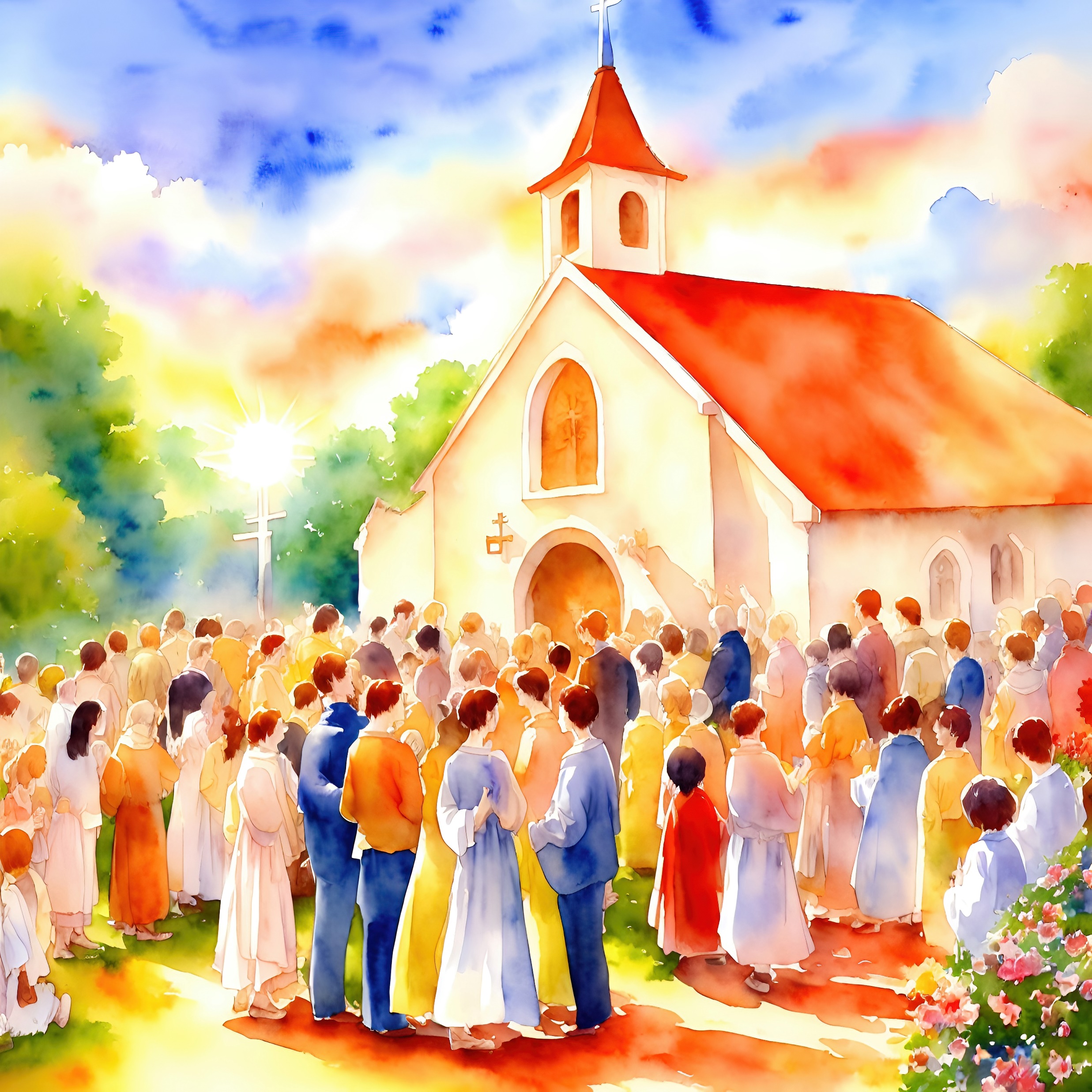 “Jiwaku hancur karena merindukan pelataran-pelataran TUHAN; hatiku dan dagingku bersorak-sorai kepada Allah yang hidup.”
(Mazmur 84:3)
Sion adalah nama gunung tempat Yebus (Yerusalem) berada yang dikenal juga dengan nama Sion. Sejak Daud menaklukkannya, Sion kemudian disebut “kota Daud” (2 Sam 5:6-7). Seiring berjalannya waktu, Sion digunakan sebagai nama untuk menyebut seluruh kota Yerusalem (termasuk kawasan Bait Suci) atau bahkan seluruh bangsa Israel (Mzm 48:2; 126:1).
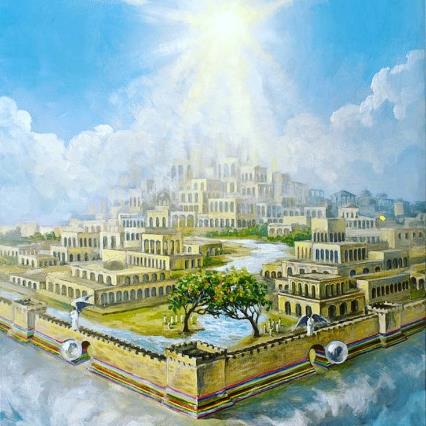 Dalam Mazmur, Sion disebutkan sebanyak 38 kali. Kota ini menonjol sebagai tempat tinggalnya Allah, tempat Ia mengirimkan pertolongan dan keselamatan (Mzm 9:11; 14:7; 20:2).
Jika kita ingin bertemu Tuhan, marilah kita pergi ke Sion (Mzm 84:7). Di sana, Tuhan menerima pujian (Mzm 9:11; 65:1). Di sana, orang-orang yang ditebus akan berada bersama Anak Domba (Wahyu 14:1).
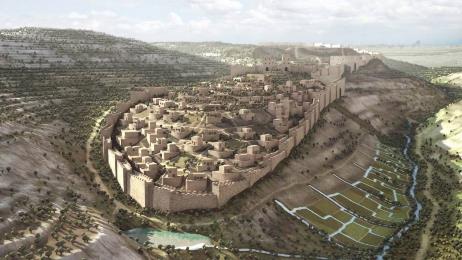 Pengadilan Sion (Mazmur 84).
Kesejahteraan Sion (Mazmur 122).
Mereka yang lahir di Sion (Mazmur 87).
Perlindungan Sion (Mazmur 46).
Gunung Sion yang tak tergoyahkan (Mazmur 125).
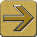 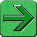 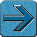 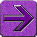 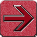 “Jiwaku hancur karena merindukan pelataran-pelataran TUHAN; hatiku dan dagingku bersorak-sorai kepada Allah yang hidup.” (Mazmur 84:3)
PELATARAN SION
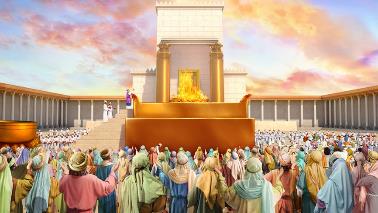 Karena tidak ada manusia yang secara fisik dapat berada di pelataran Sion (tempat tinggal Allah di Surga), Tuhan telah memberi kita doa sebagai sarana untuk berbicara dengan-Nya dan menyampaikan permohonan kita (Mazmur 84:8-9).
Tuhan menjawab doa-doa kita dan Dia bagi kita “matahari” – yang sinarnya memancarkan berkat – dan perisai pelindung (Mazmur 84:11).
KESEJAHTERAAN SION
Berdoalah untuk kesejahteraan Yerusalem: "Biarlah orang-orang yang mencintaimu mendapat sentosa.” (Mazmur 122:6)
Mazmur 122 termasuk dalam kelompok mazmur yang disebut mazmur “bertahap”, “kenaikan”, atau “peziarah.” Lagu-lagu tersebut dinyanyikan ketika sekelompok peziarah pergi ke Yerusalem untuk merayakan perayaan tahunan.
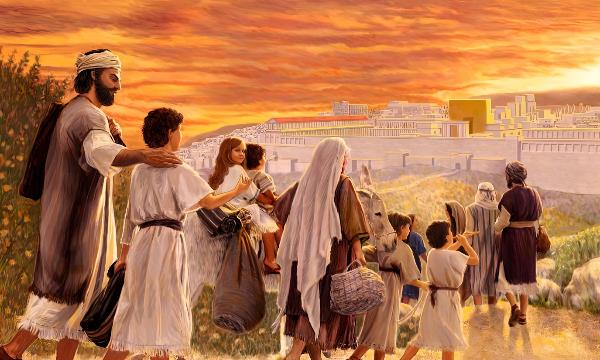 Saat mereka mendaki Gunung Sion, para peziarah bersorak gembira: “Sekarang kaki kami berdiri di pintu gerbangmu, hai Yerusalem.” (Mzm 122:2).
Saat mereka pergi ke Sion, semua orang memuji Tuhan (Mzm 122:4). Ini juga merupakan waktu untuk menyelesaikan masalah peradilan dan mencari keadilan (Mzm 122:5).
Namun yang paling menonjol dalam Mazmur 122 adalah doa untuk kesejahteraan:
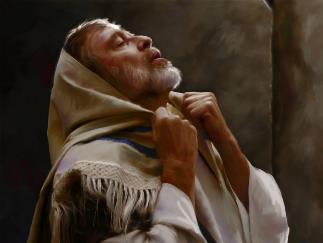 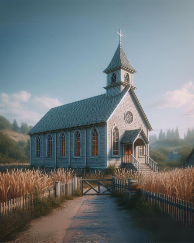 Mereka yang bergembira karena bertemu dengan Tuhan akan mencari kebaikan bagi gerejanya (Mzm. 122:9).
MEREKA YANG LAHIR DI SION
“Tetapi tentang Sion dikatakan: "Seorang demi seorang dilahirkan di dalamnya," dan Dia, Yang Mahatinggi, menegakkannya.” (Mazmur 87:5)
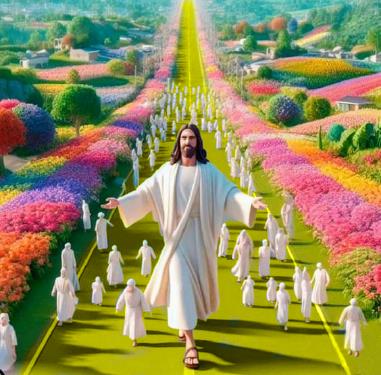 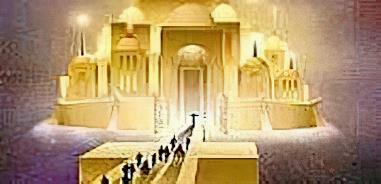 PERLINDUNGAN SION
“TUHAN semesta alam menyertai kita, kota benteng kita ialah Allah Yakub. S e l a” (Mazmur 46:11)
Menghadapi permasalahan yang mungkin timbul di sekitar kita, “Allah itu bagi kita tempat perlindungan dan kekuatan, sebagai penolong dalam kesesakan sangat terbukti.” (Mzm 46:1).
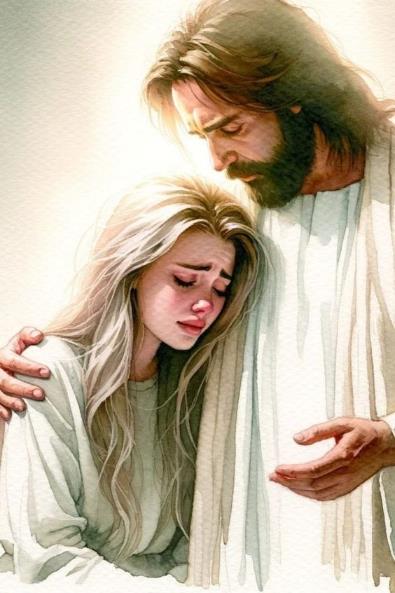 Orang yang tidak mengenal Tuhan bertindak gegabah sehingga menimbulkan malapetaka, bencana, dan peperangan (Mzm 46:2-3, 6). Namun Tuhan mempunyai kemampuan untuk menghentikan peperangan ini, dan bertindak ketika menghadapi malapetaka dan bencana (Mzm 46:9).
Sebagaimana ayat-ayat yang memberi tahu kita tentang perlindungan Tuhan tersebar di seluruh Mazmur 46, Tuhan memperlihatkan kuasa perlindungan-Nya di sana-sini (Mzm 48:5, 7-8, 11).
Namun, kita masih harus menunggu saat yang pasti, ketika Tuhan akan “ditinggikan di antara bangsa-bangsa, ditinggikan […] di bumi” (Mzm 46:10b).
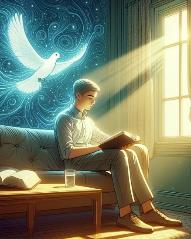 Sementara itu, kita diberikan kepastian bahwa Allah, dari tempat kudus-Nya, memberi kita kehidupan (Mzm. 46:4), dan meminta kita untuk menunggu dengan sabar, menjaga persekutuan kita dengan-Nya: “Diamlah dan ketahuilah, bahwa Akulah Allah!” (Mzm 46:10a).
GUNUNG SION YANG TAK TERGOYAHKAN
“Nyanyian ziarah. Orang-orang yang percaya kepada TUHAN adalah seperti gunung Sion yang tidak goyang, yang tetap untuk selama-lamanya.” (Mazmur 125:1)
Kiasmus Mazmur 125 menunjukkan kepada kita sebuah pengajaran yang luar biasa:
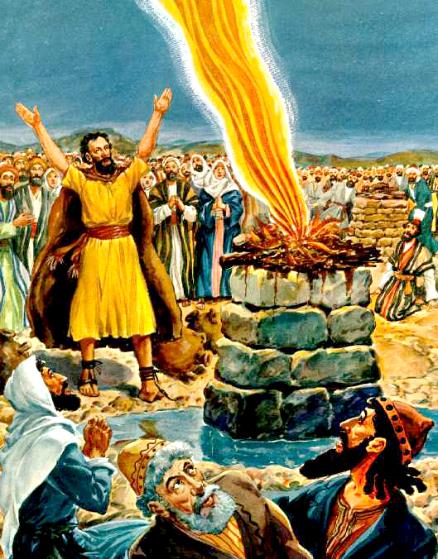 “tetapi orang-orang yang menyimpang ke jalan yang berbelit-belit, kiranya TUHAN mengenyahkan mereka bersama-sama orang-orang yang melakukan kejahatan. Damai sejahtera atas Israel!” (Mzm 125:5).
“Jika matamu baik, jika diarahkan ke surga, cahaya surga akan memenuhi jiwa, dan hal-hal duniawi akan tampak tidak penting dan tidak menarik. Tujuan hati akan diubah, dan nasihat Yesus akan diperhatikan... Pikiran Anda akan tertuju pada upah besar berupa kekekalan. Semua rencanamu akan dibuat dengan mengacu pada masa depan, kehidupan kekal …Agama alkitabiah akan terjalin dalam seluruh kehidupanmu sehari-hari.”
EGW (God’s Amazing Grace, August 31)